Using a Calculator / BIDMAS
Using a Calculator/ BIDMAS
Spec 1 
2H Q12
Nov 2017 2H Q8
Edexcel
AQA
Spec 1 
3H Q15
Nov 2018 3H Q1
OCR
Spec 1 
2H Q16
June 2019 3H Q7
Using a Calculator / BIDMAS
Using a Calculator/ BIDMAS
Edexcel
SAM
3H Q1
AQA
Nov 2018
2H Q11
1 Marker
SAM
3H Q8
OCR
Using a Calculator / BIDMAS
Using a Calculator/ BIDMAS
Edexcel
AQA
May 2017 1H Q1
OCR
Specimen Set 1 2H Q12
Using a Calculator / BIDMAS
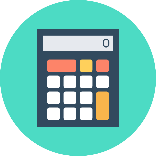 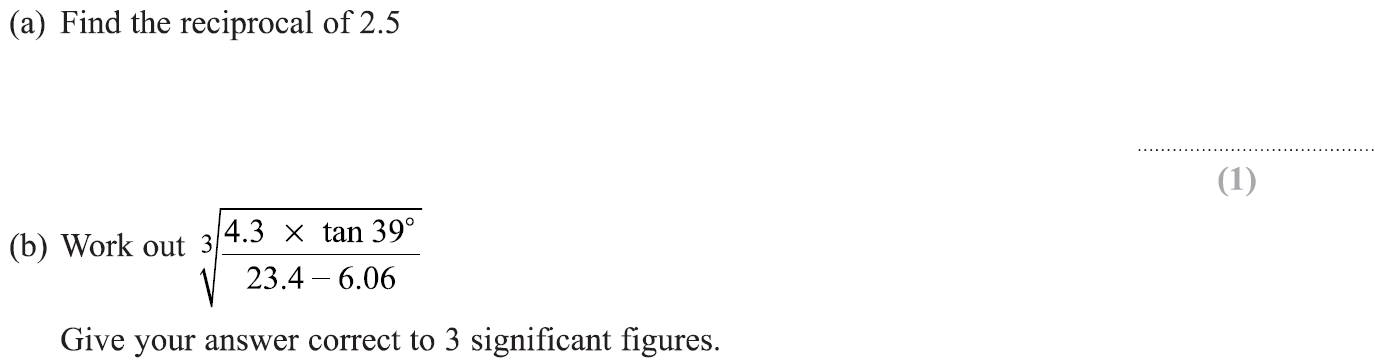 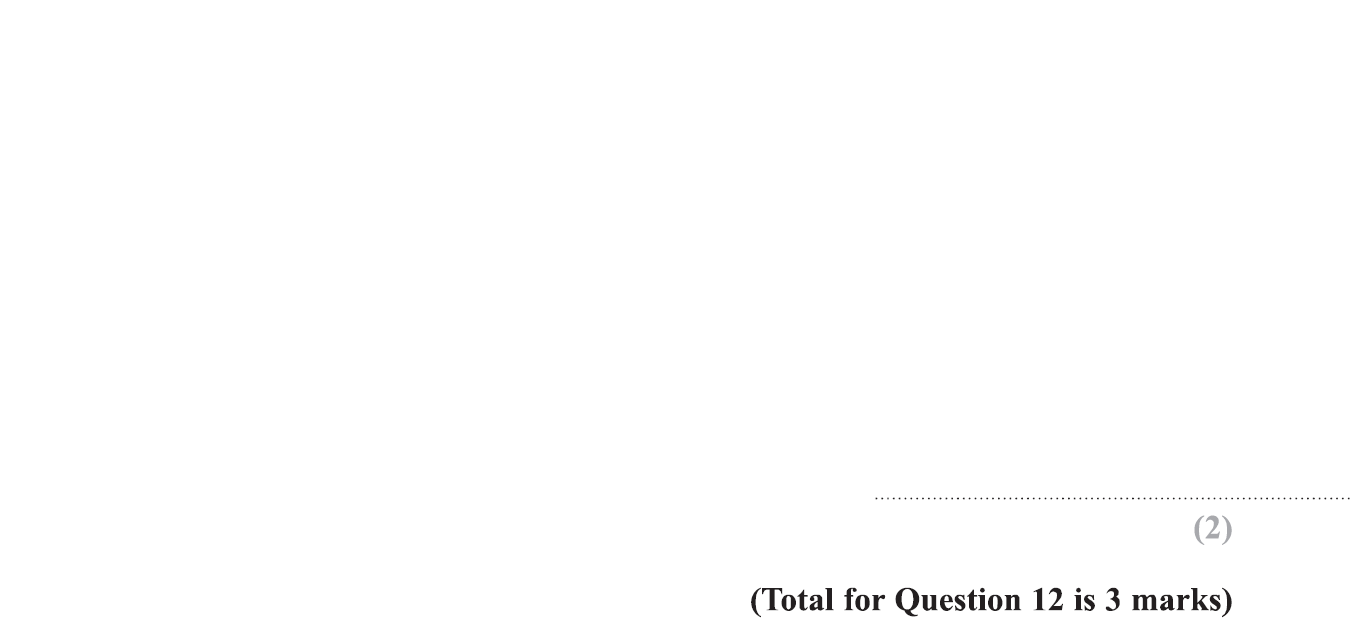 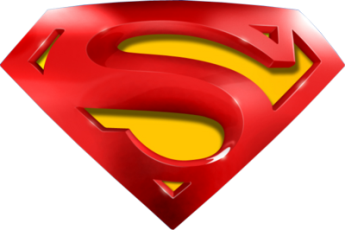 Specimen Set 1 2H Q12
Using a Calculator / BIDMAS
A
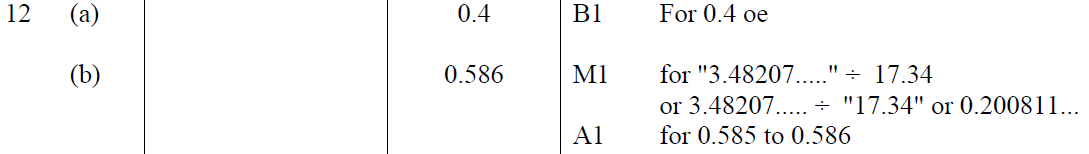 B
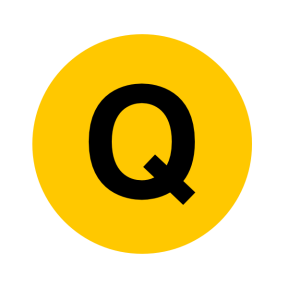 Specimen Set 1 3H Q15
Using a Calculator / BIDMAS
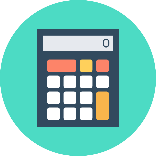 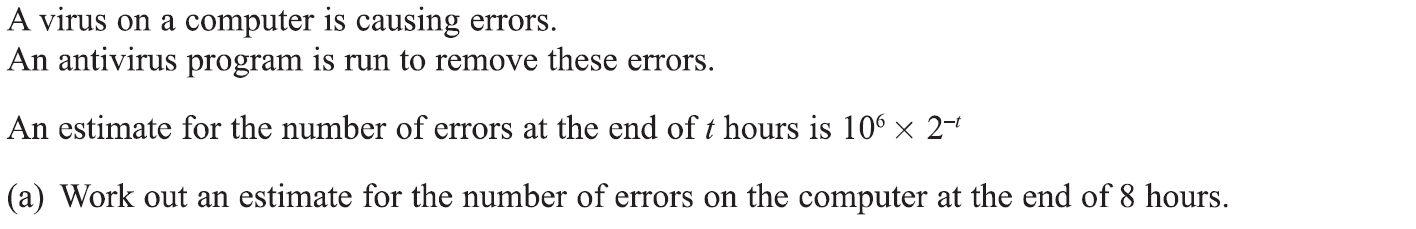 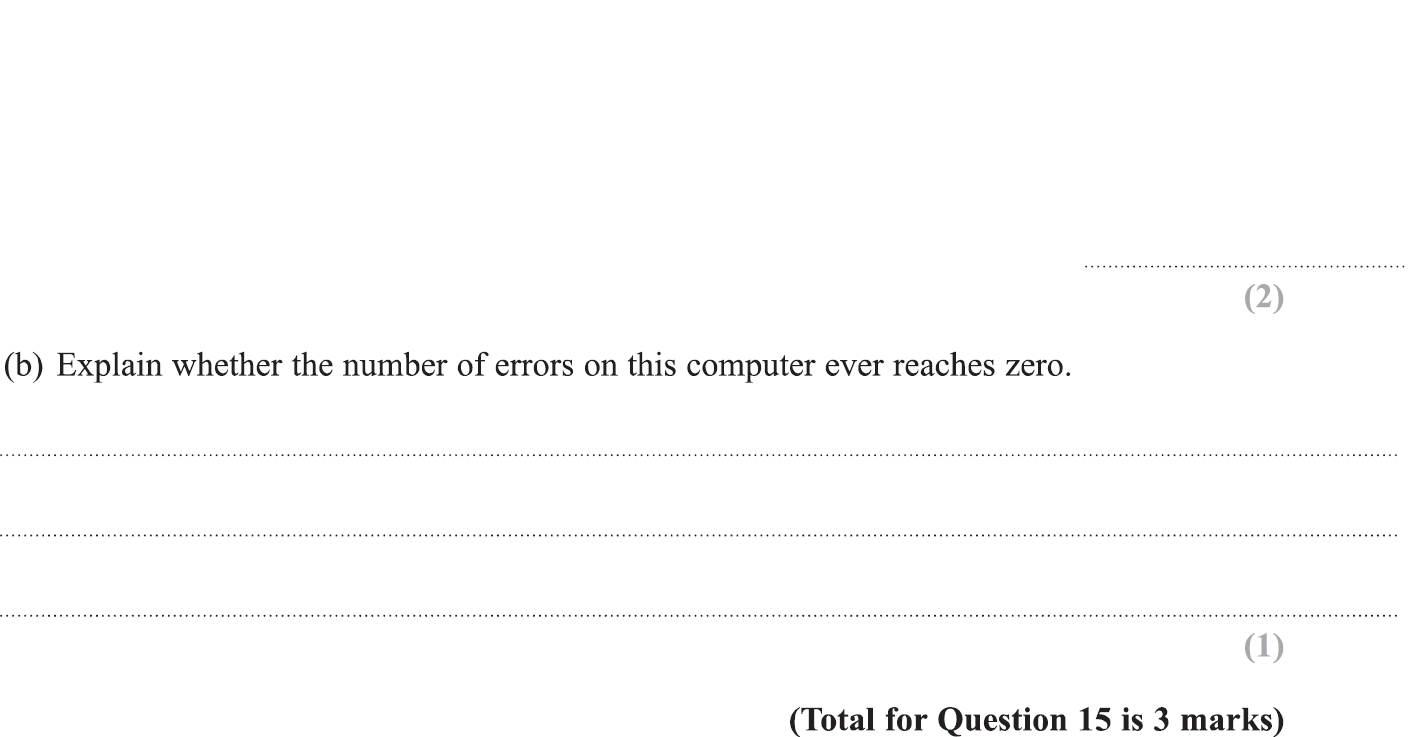 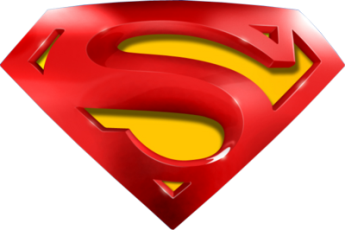 Specimen Set 1 3H Q15
Using a Calculator / BIDMAS
A
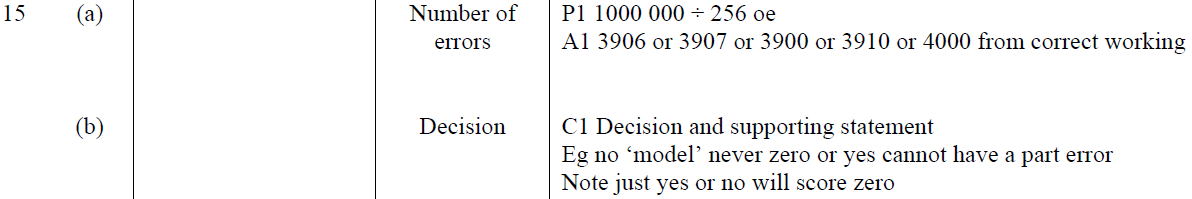 B
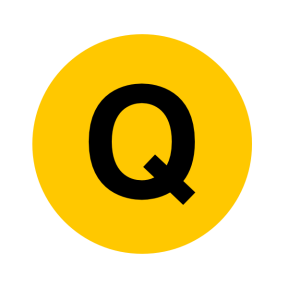 Specimen Set 2 2H Q16
Using a Calculator / BIDMAS
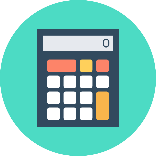 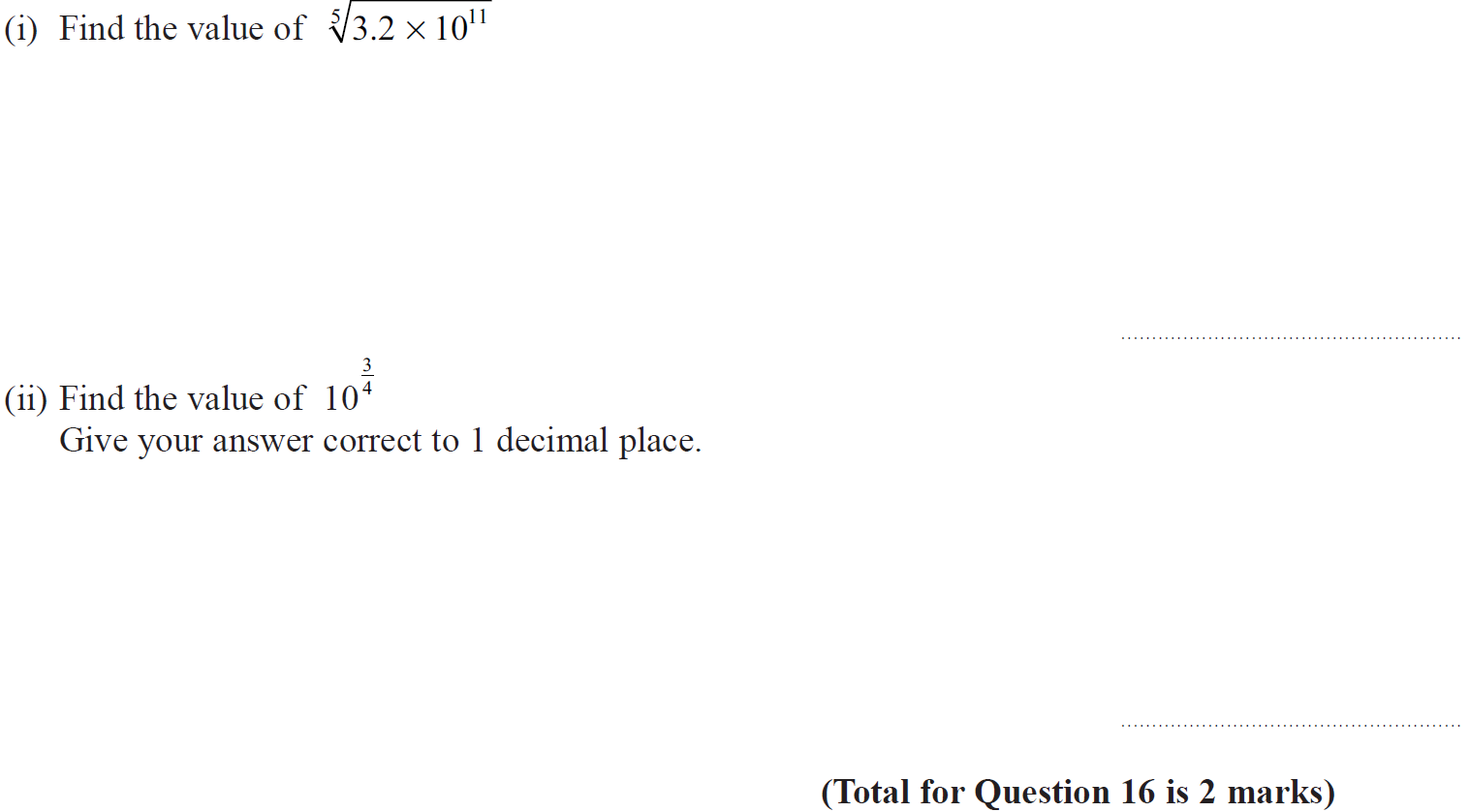 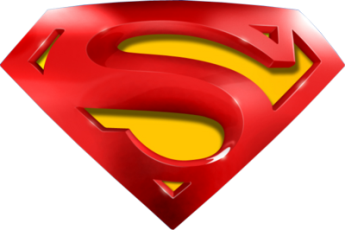 Specimen Set 2 2H Q16
Using a Calculator / BIDMAS
(i)
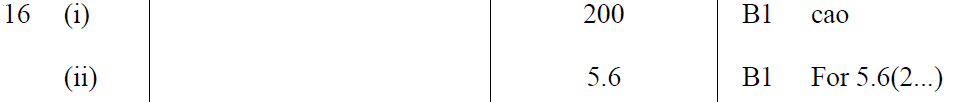 (ii)
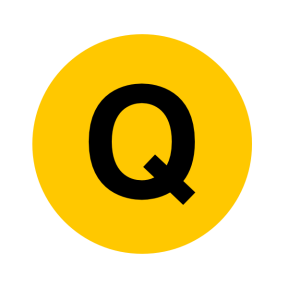 Nov 2017 2H Q8
Using a Calculator / BIDMAS
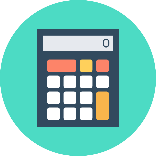 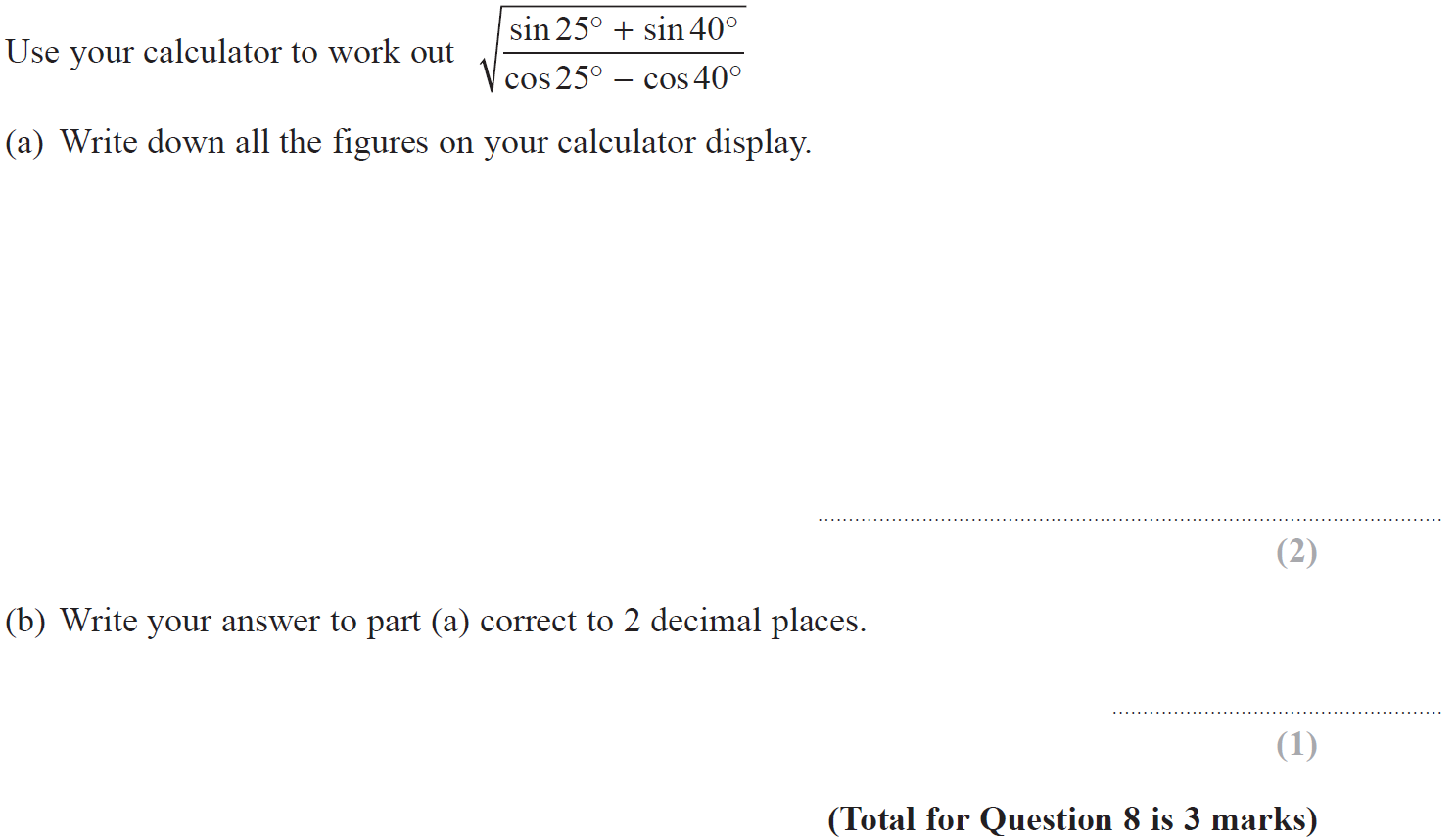 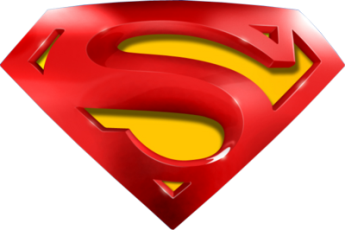 Nov 2017 2H Q8
Using a Calculator / BIDMAS
A
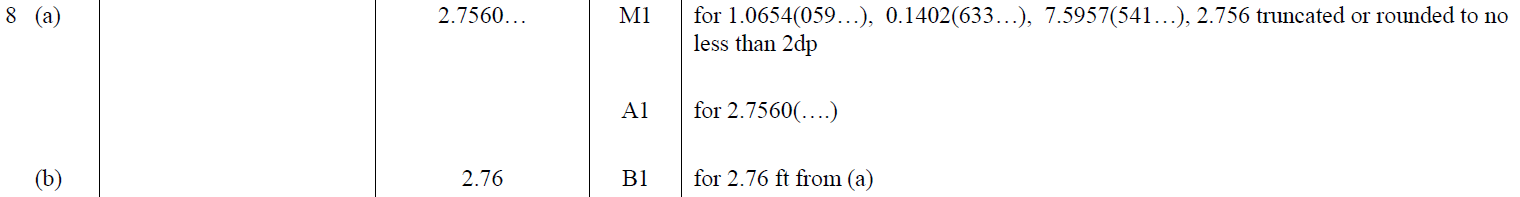 B
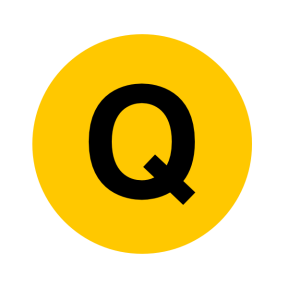 Nov 2018 3H Q1
Using a Calculator / BIDMAS
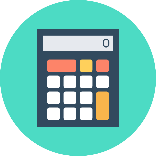 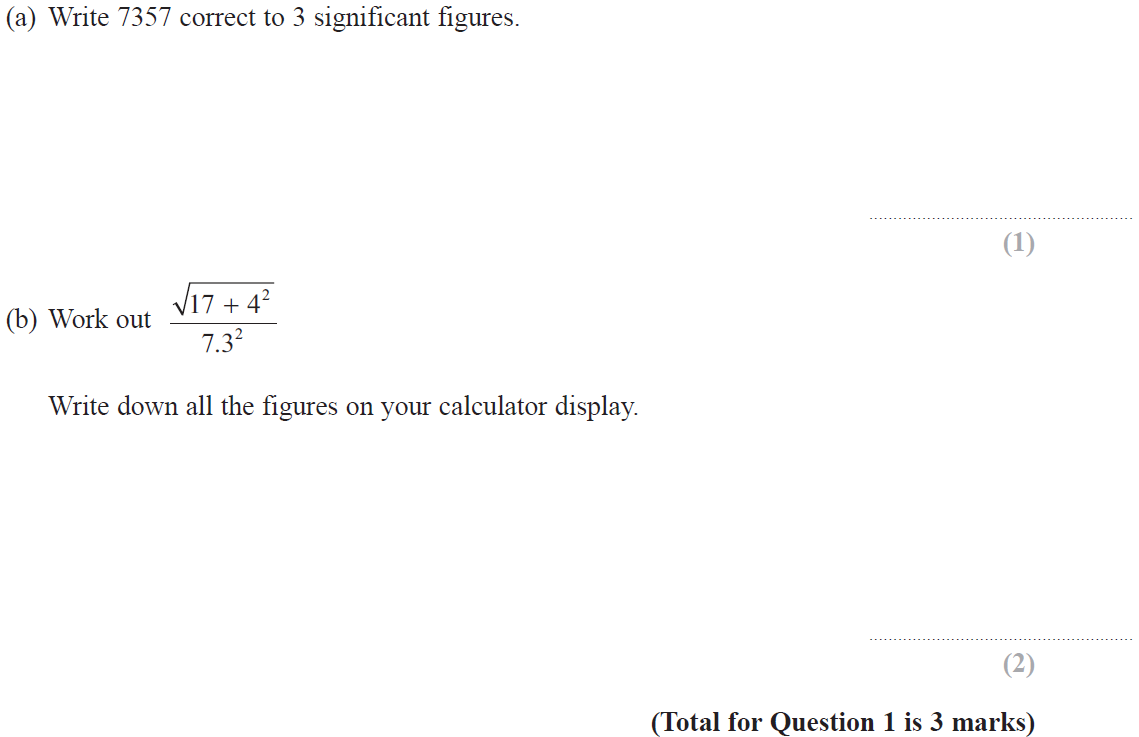 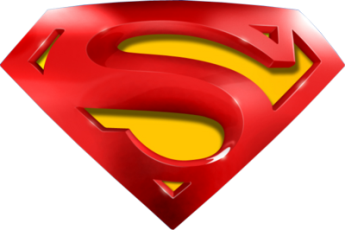 Nov 2018 3H Q1
Using a Calculator / BIDMAS
A
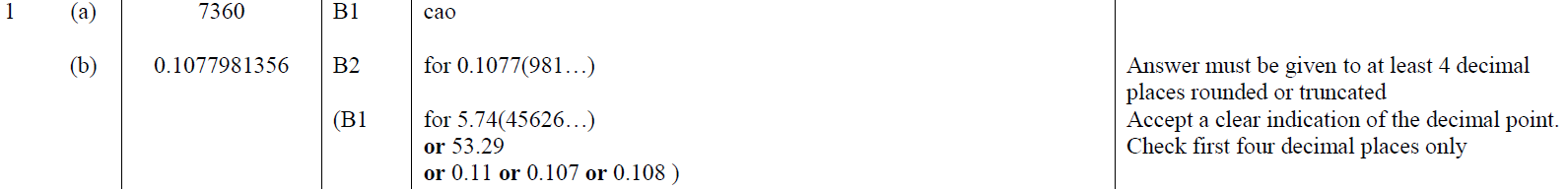 B
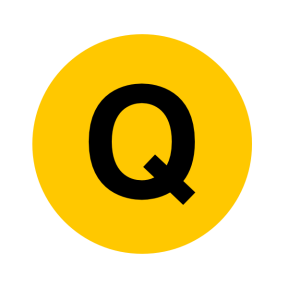 June 2019 3H Q7
Using a Calculator / BIDMAS
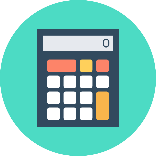 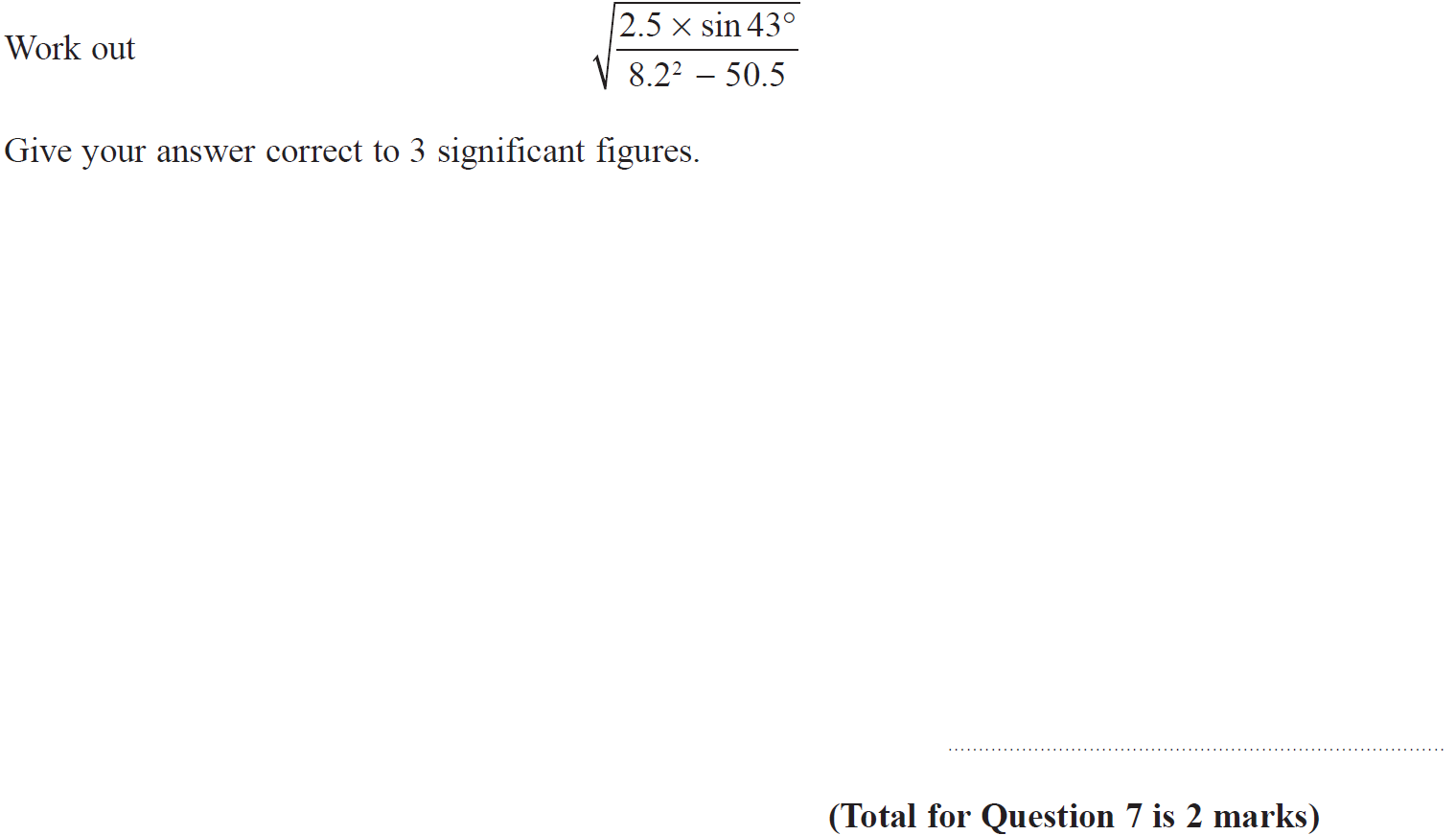 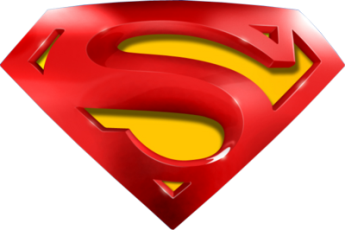 June 2019 3H Q7
Using a Calculator / BIDMAS
A
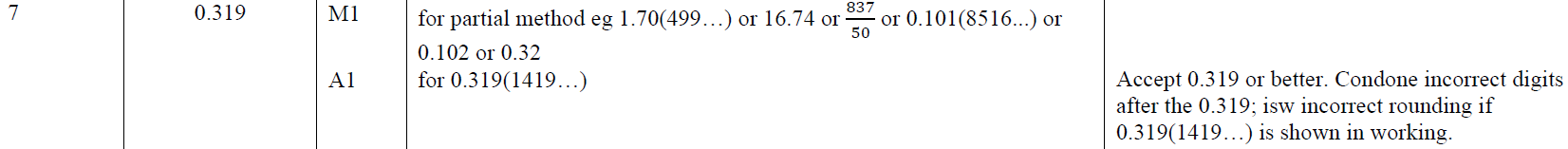 A SF
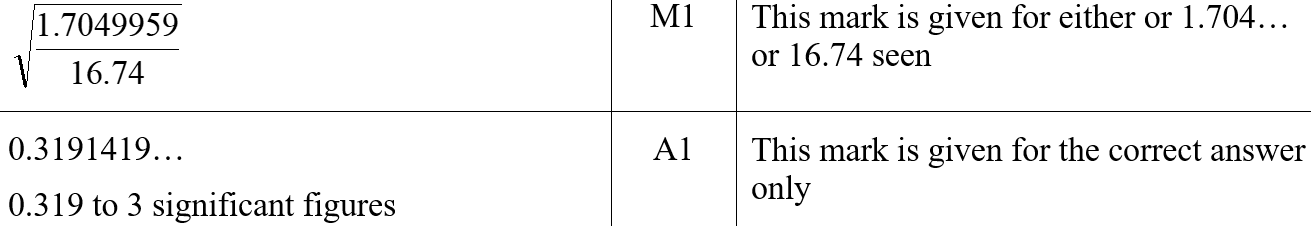 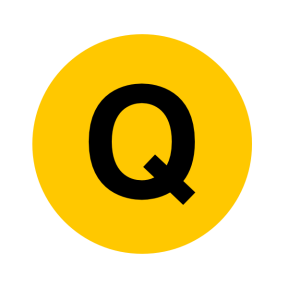 SAM 3H Q1
Using a Calculator / BIDMAS
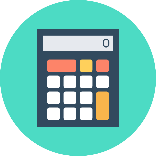 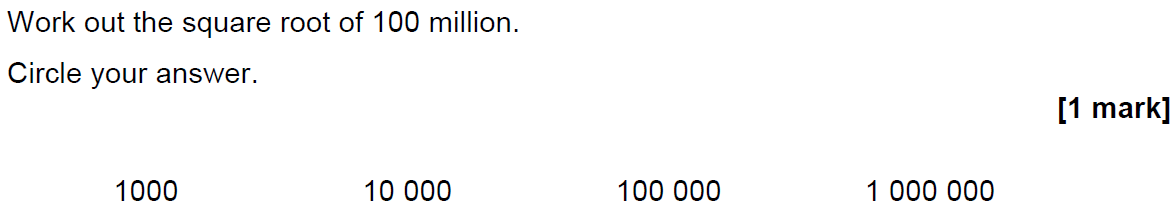 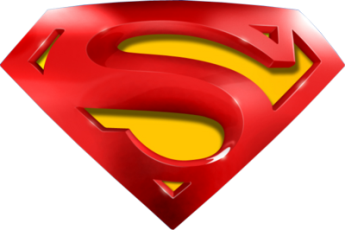 SAM 3H Q1
Using a Calculator / BIDMAS
A
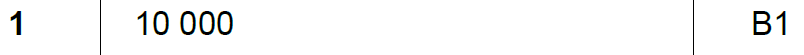 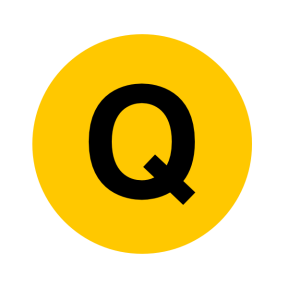 SAM 3H Q8
Using a Calculator / BIDMAS
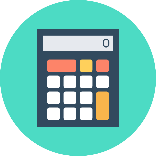 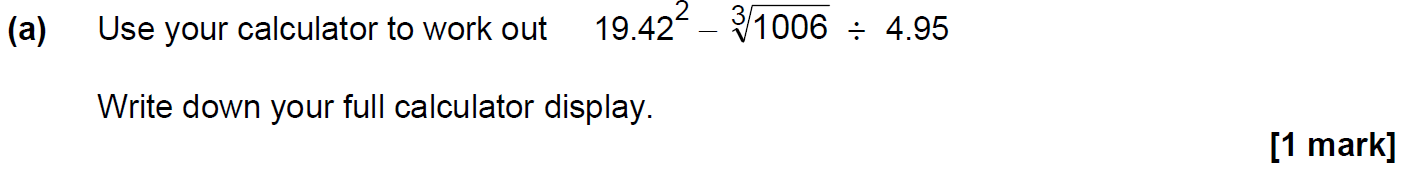 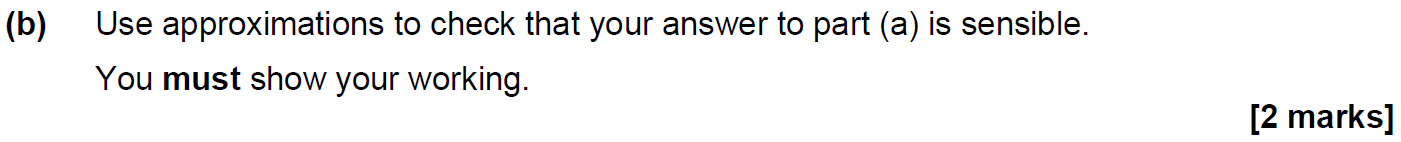 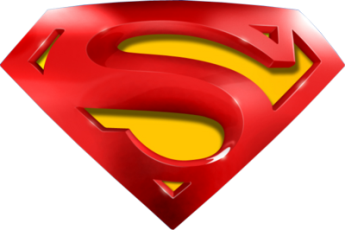 SAM 3H Q8
Using a Calculator / BIDMAS
A
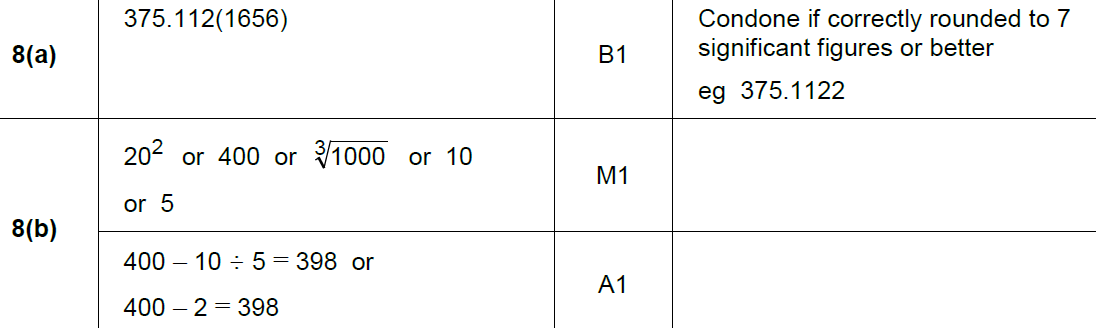 B
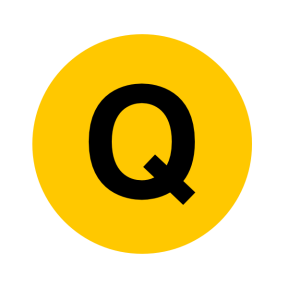 Nov 2018 2H Q11
Using a Calculator / BIDMAS
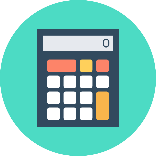 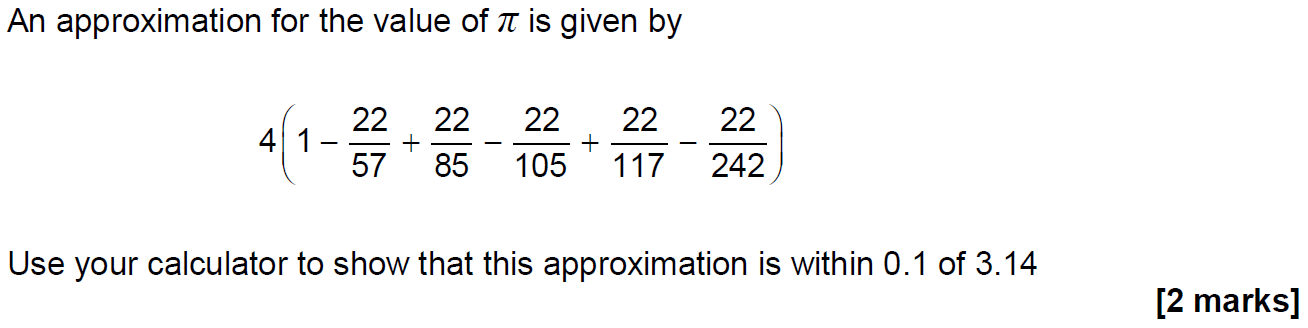 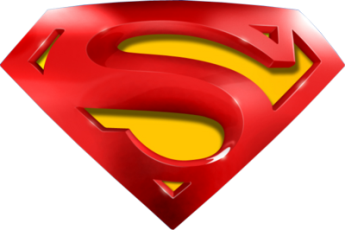 Nov 2018 2H Q11
Using a Calculator / BIDMAS
A
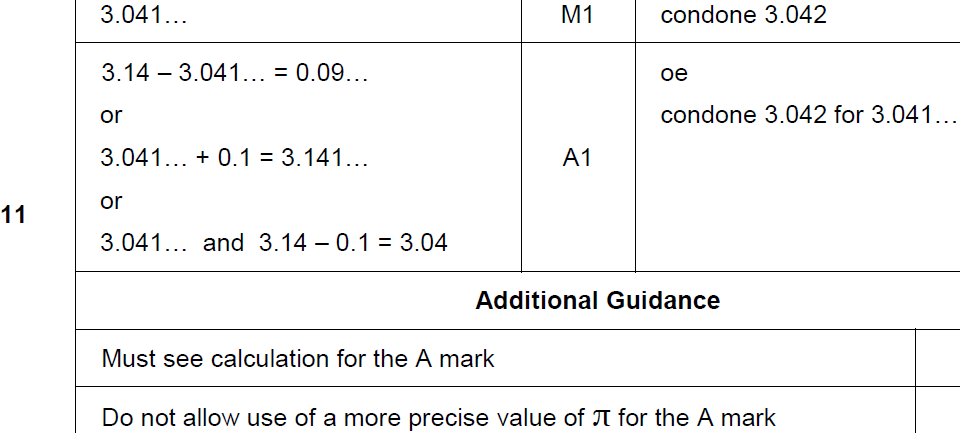 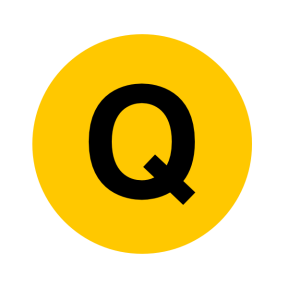 May 2017 1H Q1
Using a Calculator / BIDMAS
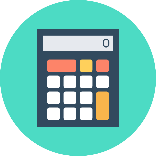 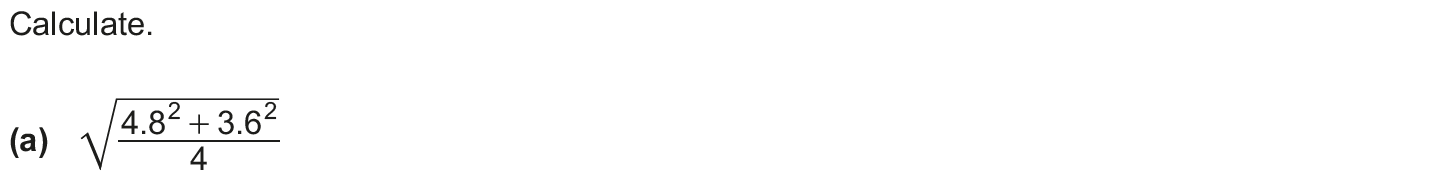 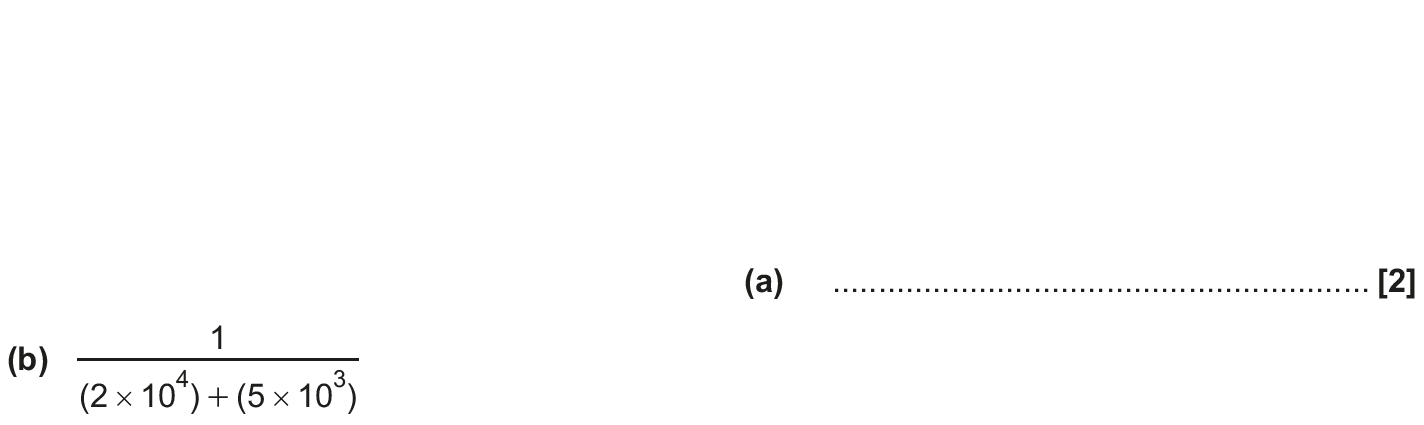 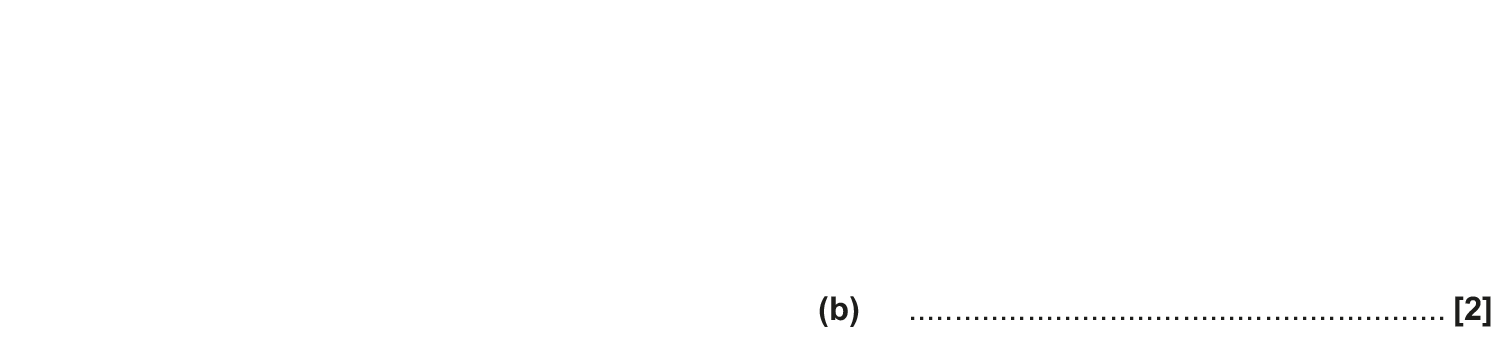 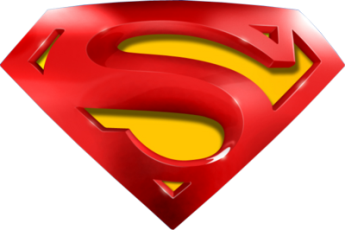 May 2017 1H Q1
Using a Calculator / BIDMAS
A
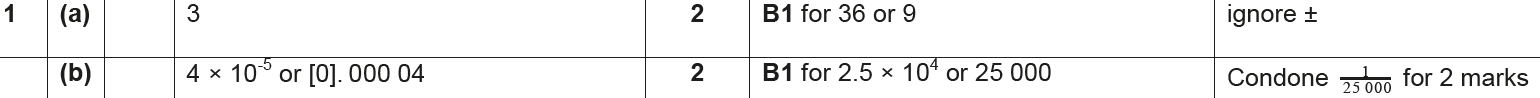 B
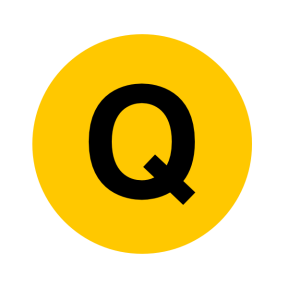